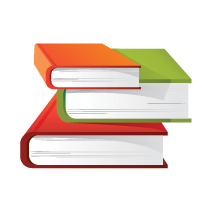 Презентація на тему «Іменник"
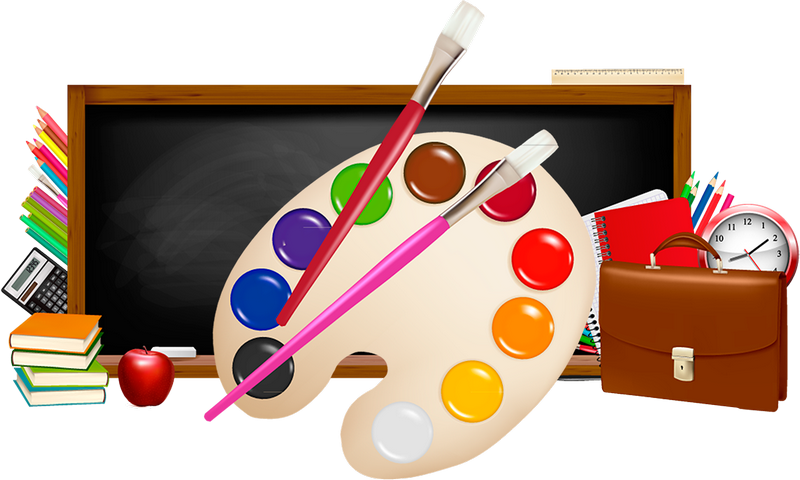 Іменник –частина мови
Спека. Пшениця. Пил. Полин.                             Бабки. Небо. Птах. Синь.                                     Дорога. Сонце. Вітер. Даль.                              Мить. Трепет. Хмари. Печаль.
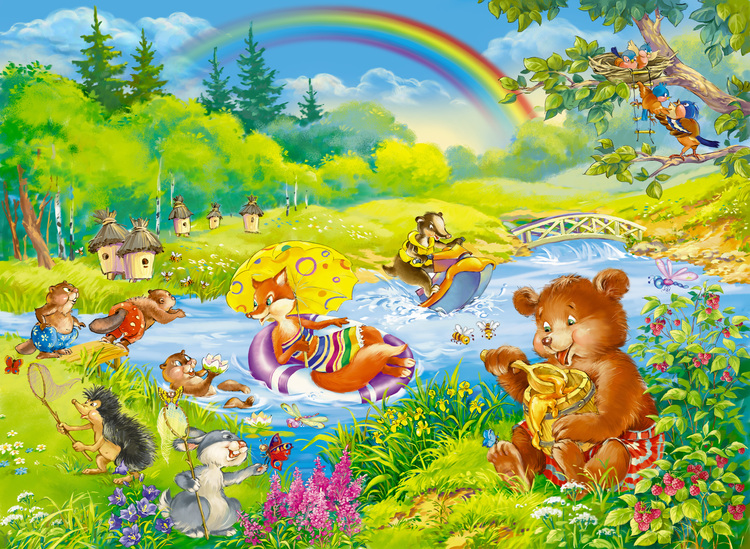 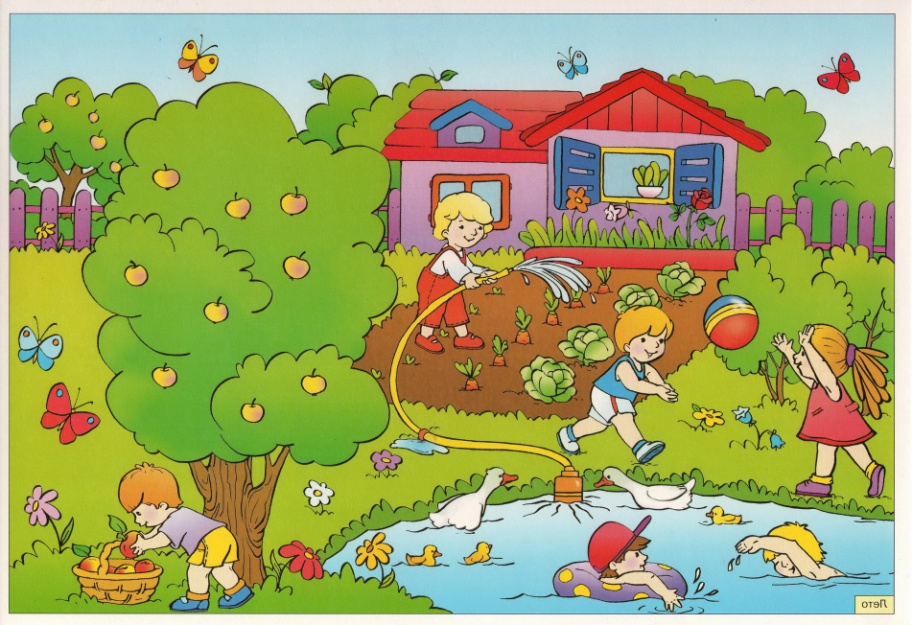 Подорож Сторінками «Мовного журналу»
Речі, люди, і квіти, носороги і коти,джинси, майки і штиблети - називаються предмети.
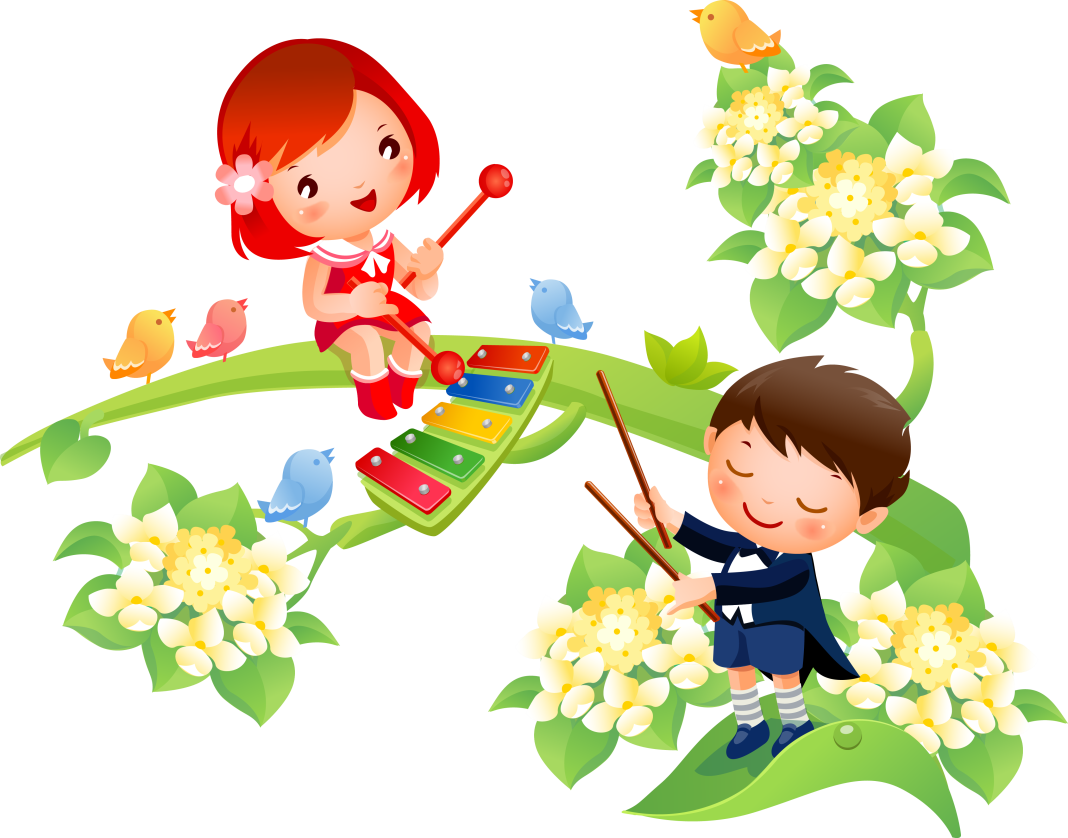 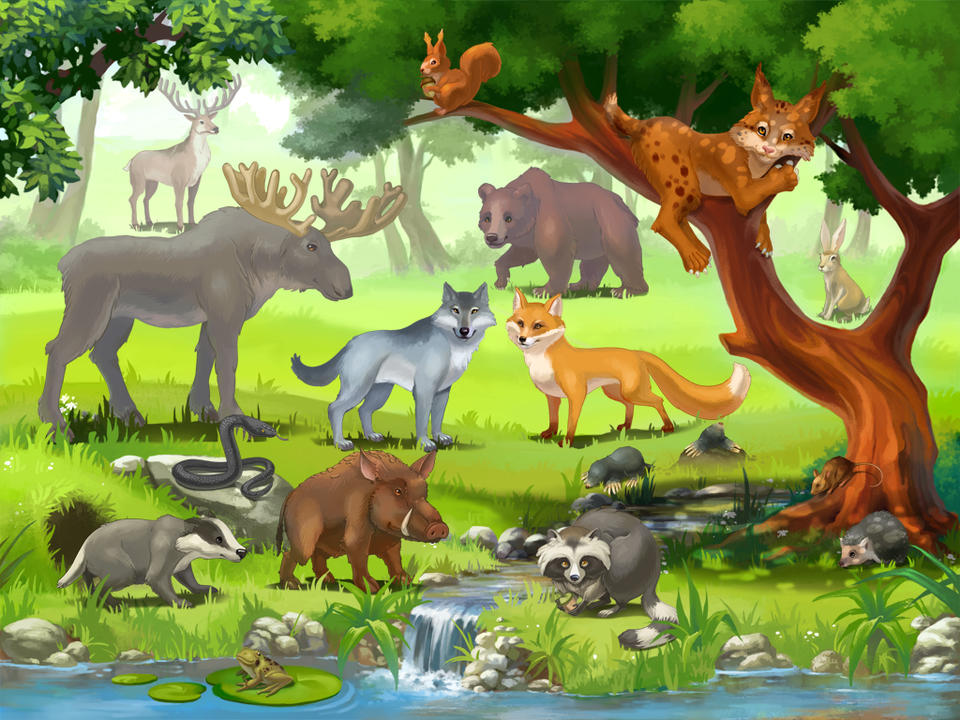 .
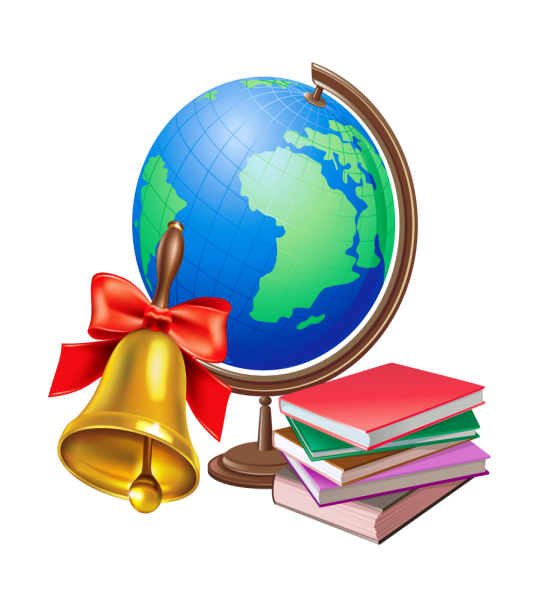 Девіз уроку
Будемо добре працювати,щоб грамотно слова писати. Та щоб мову свою рідну краще за всих знати.
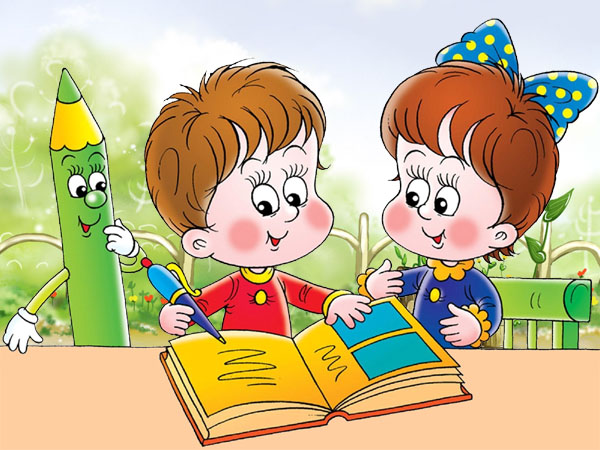 Словникова сторінка
Дощ – це вода, яка утворюється при конденсації водяної пари, що випадає з хмар і досягає земної поверхні у виді крапель рідини.
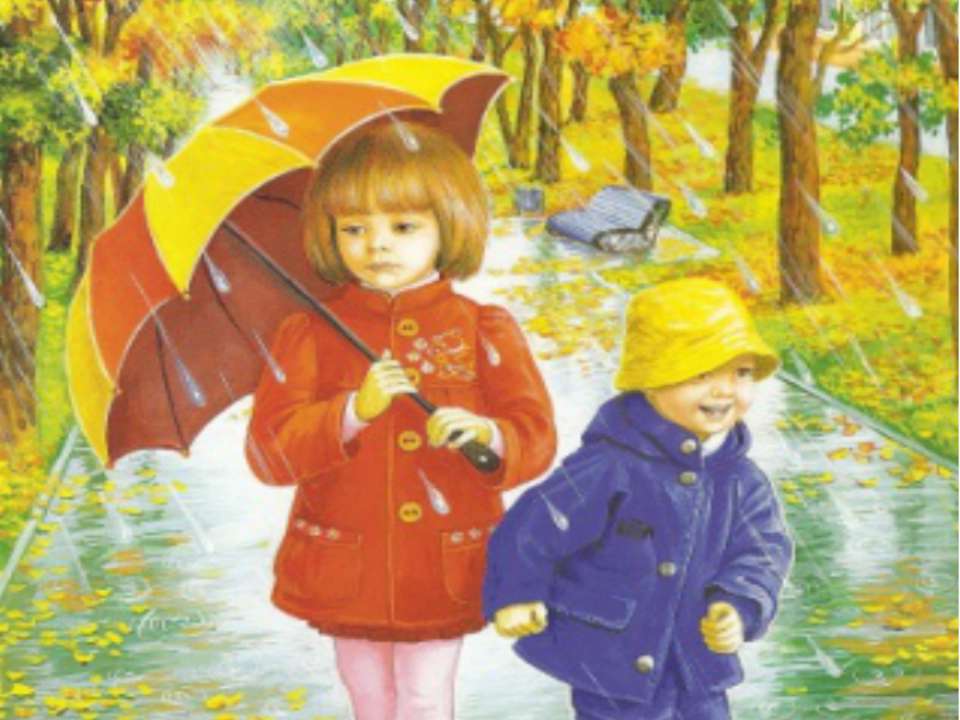 Сторінка ” У світі цікавого”
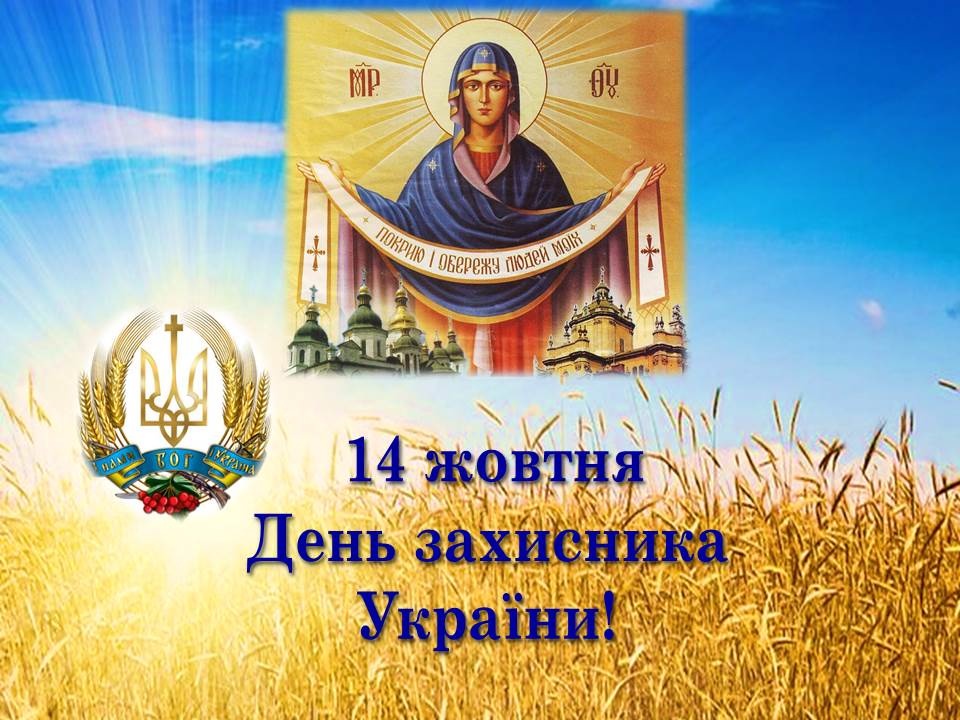 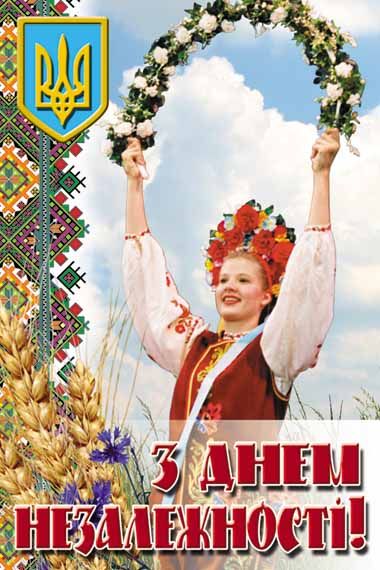 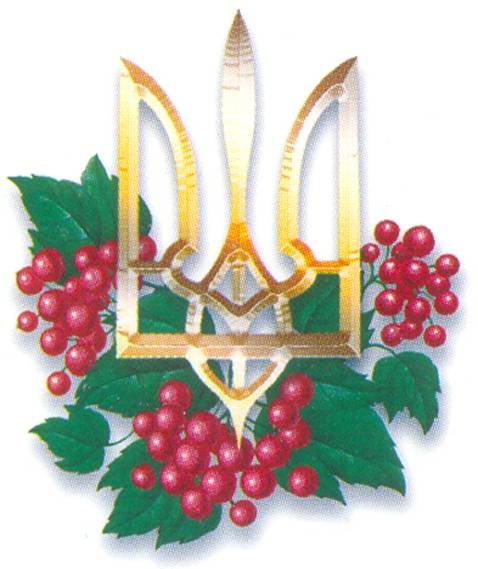 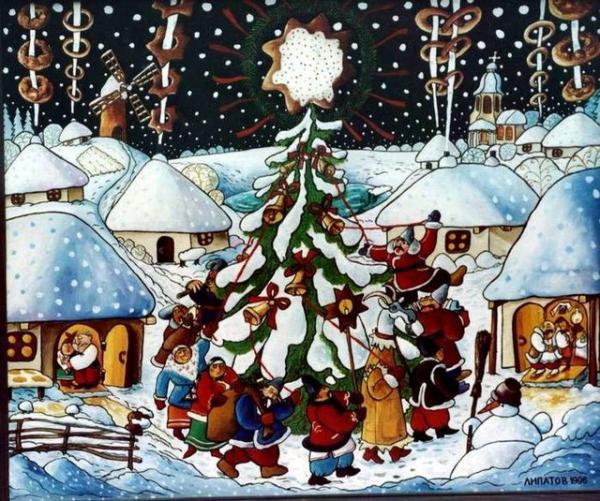 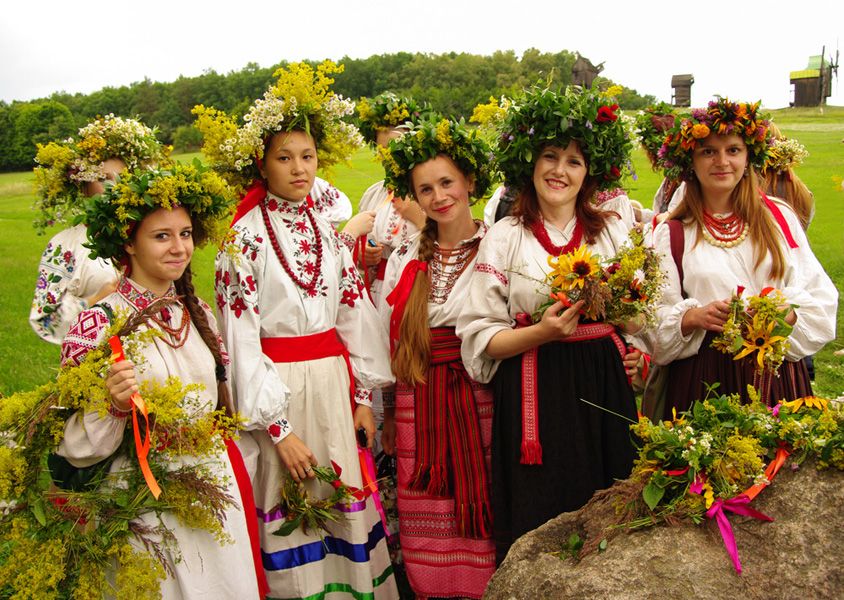 Метод “ Асоціативний кущ”
“Робота в групах”
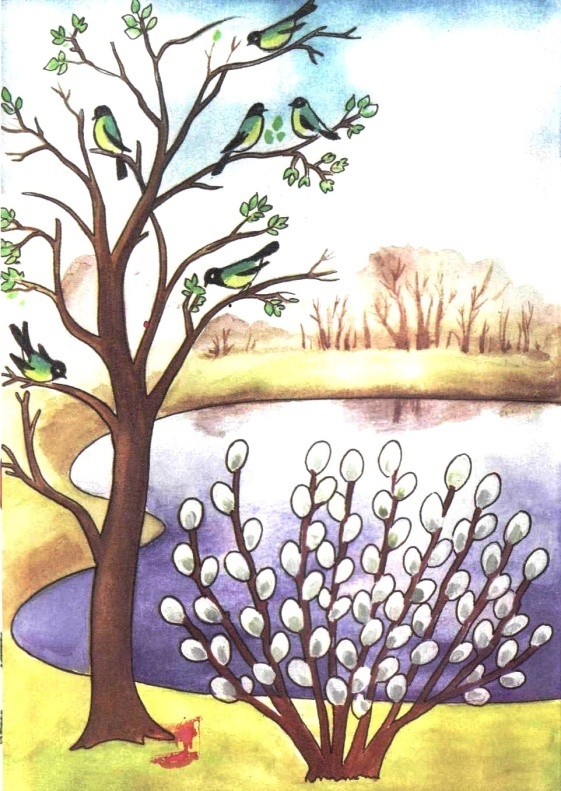 Записати слова іменники, які асоціюються з темами:                                                                   1 група – зима                                                       2 група – весна                                                      3 група - літо
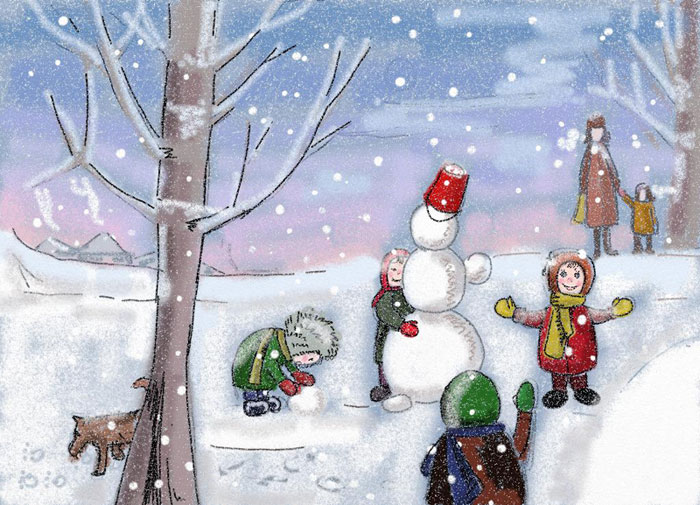 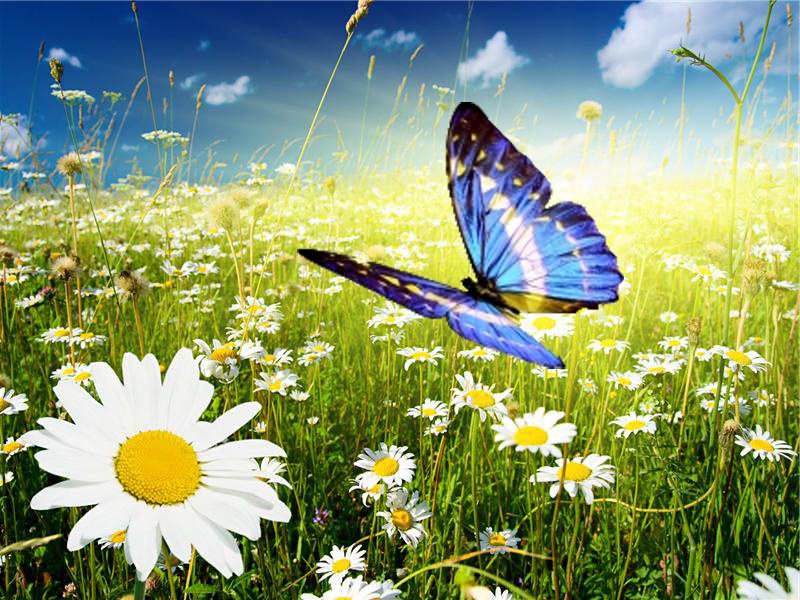 Сторінка”Ексклюзивне інтерв`ю”
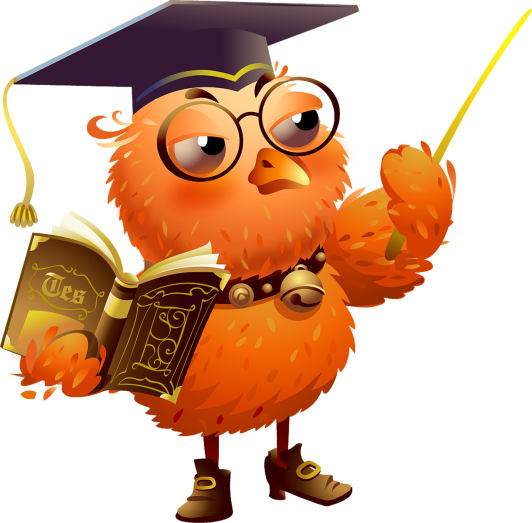 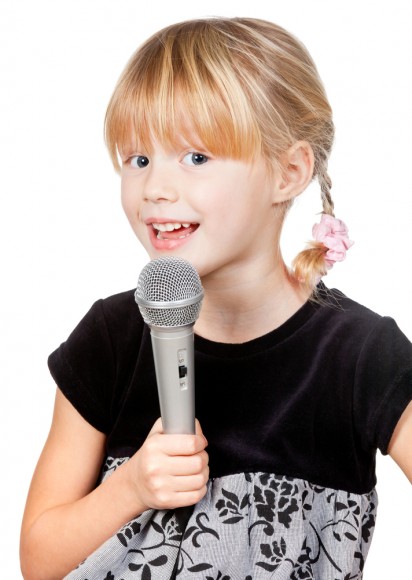 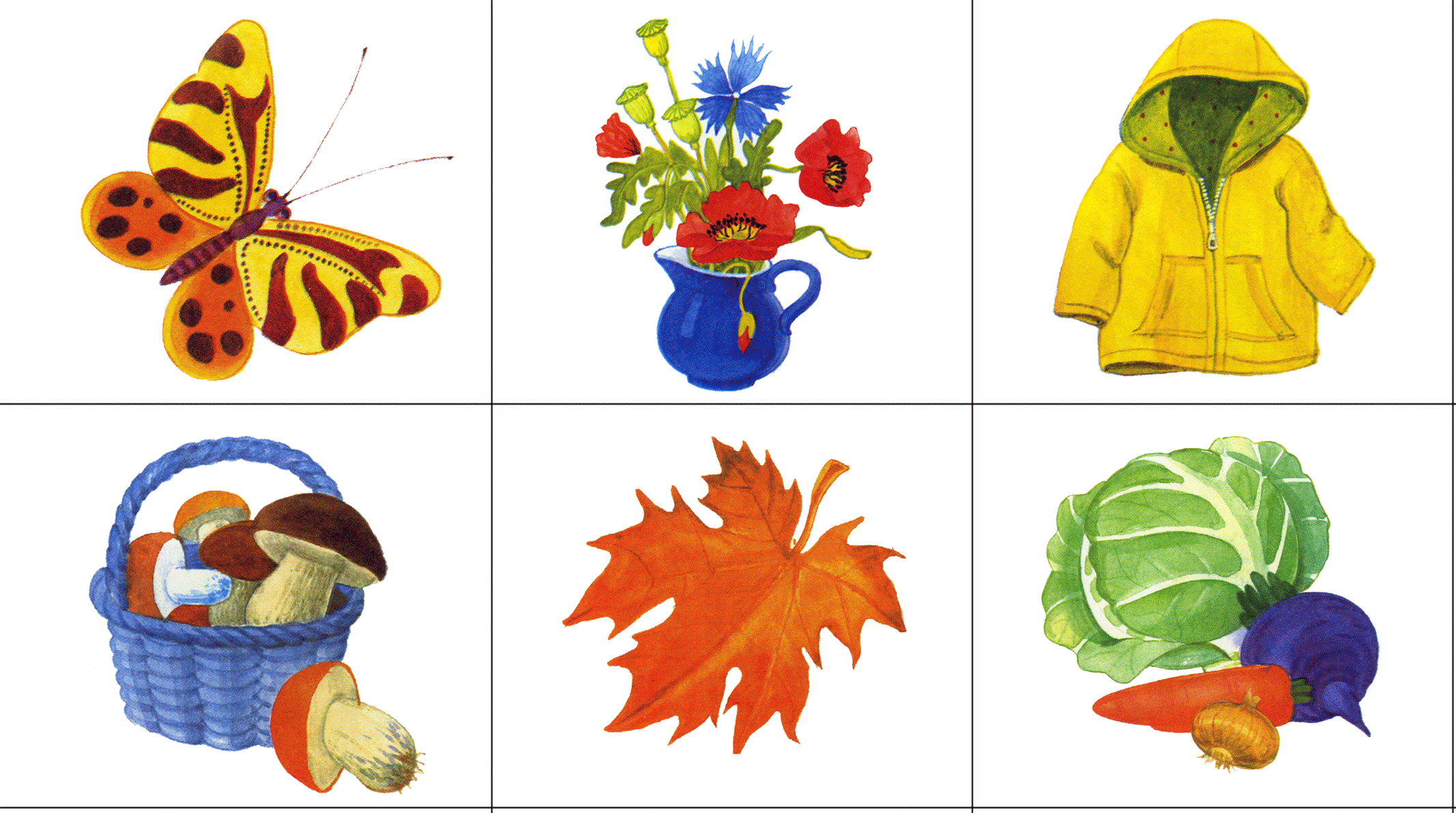 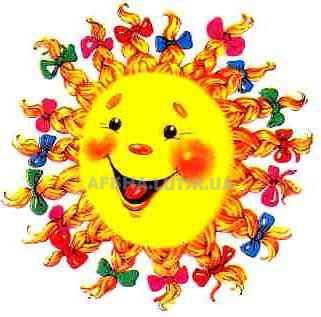 Істоти і неістоти
Хто?                                         Що?                           Назви людей і тварин                   Всі інші назви
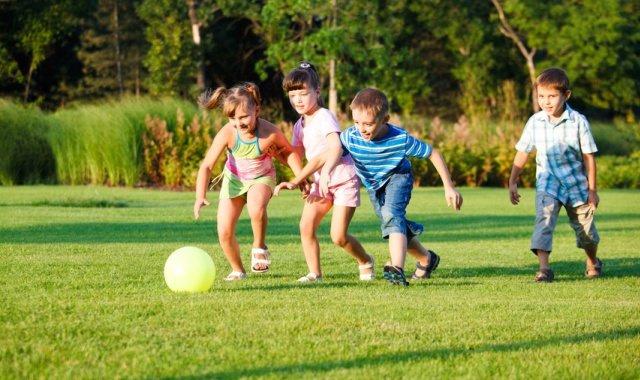 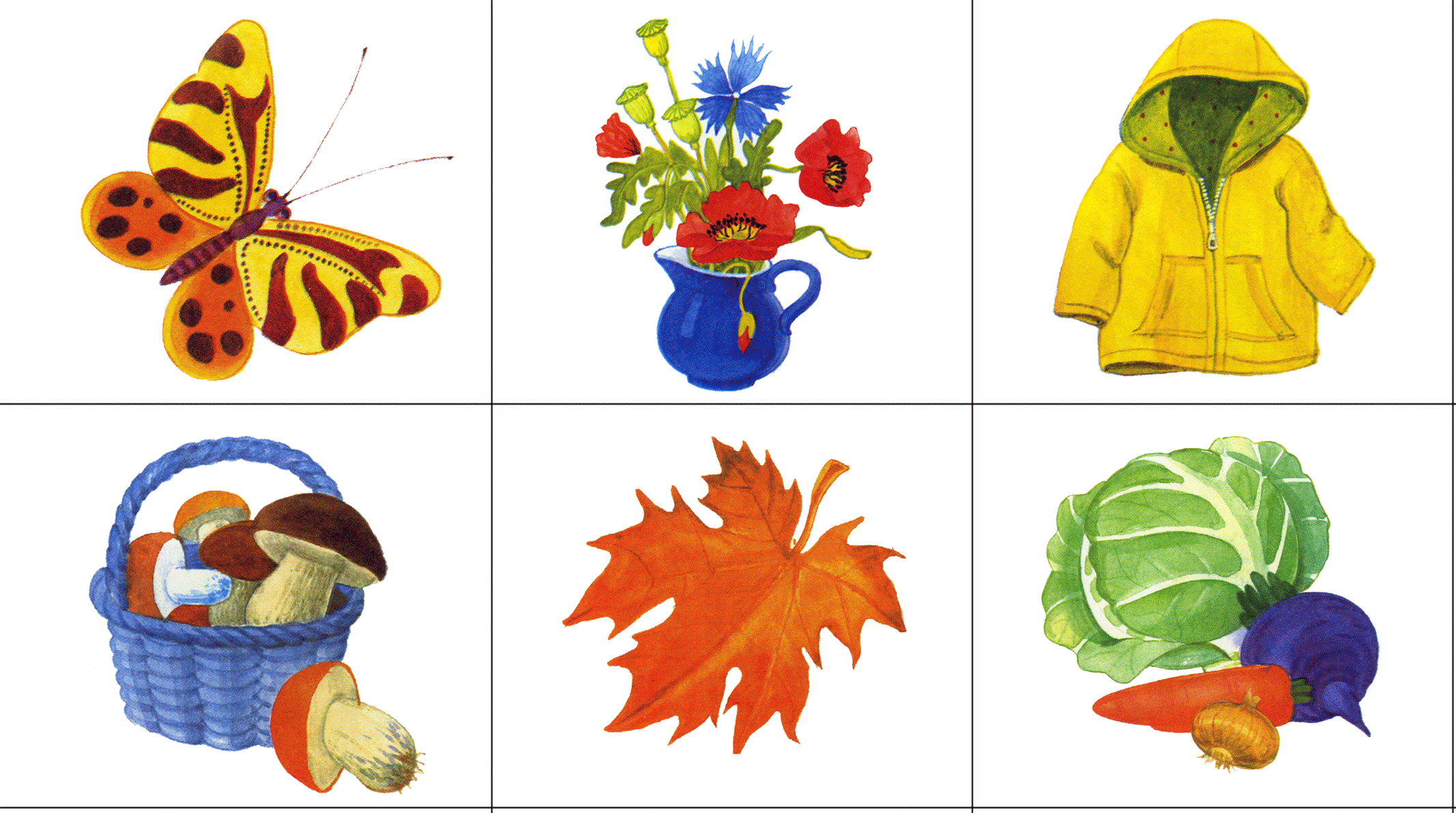 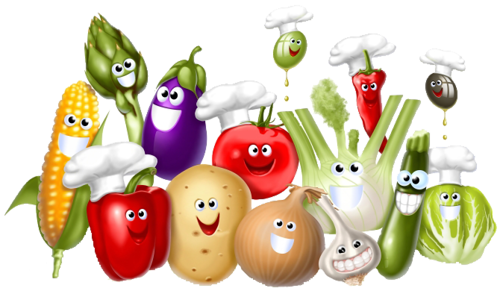 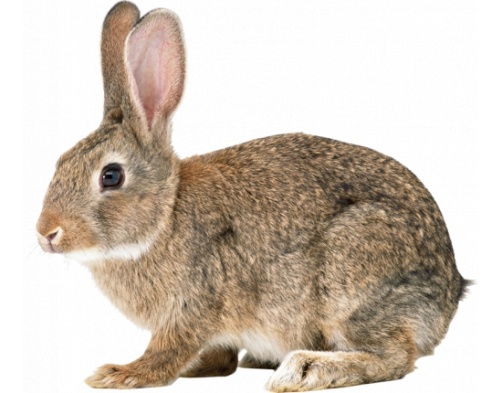 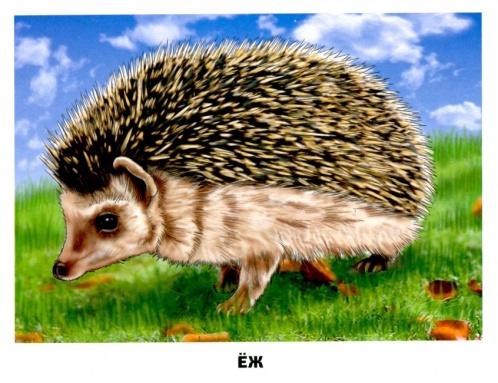 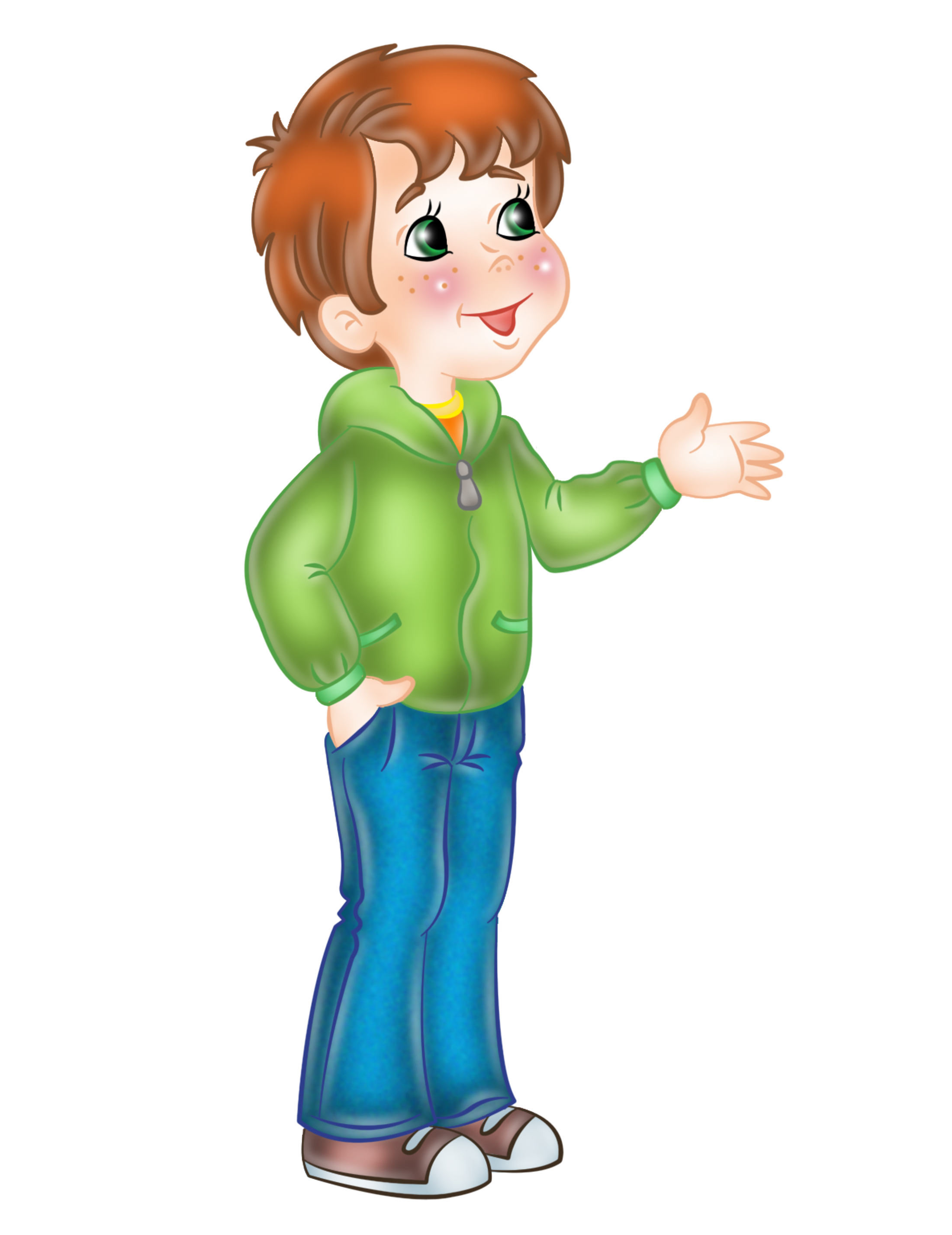 Назви
Загальні                                    Власні                    місто                                        Курахове                 корова                                     Мілка                      хлопчик                                  Тарасик
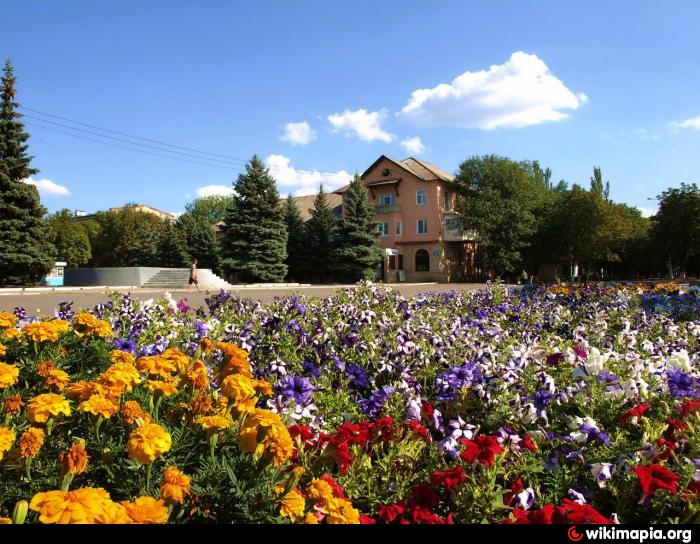 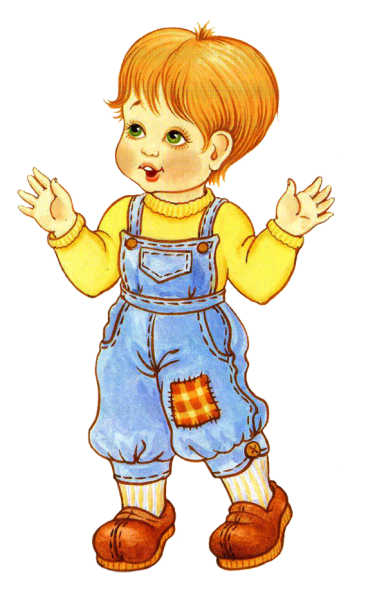 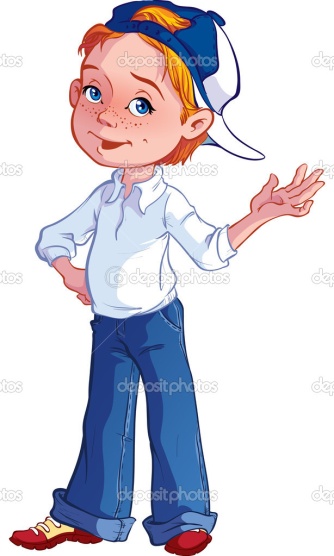 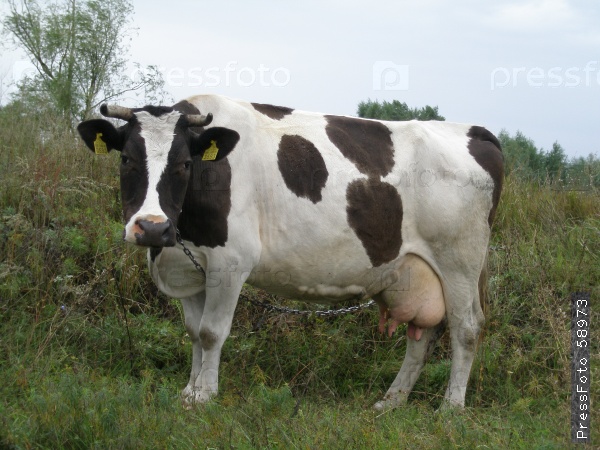 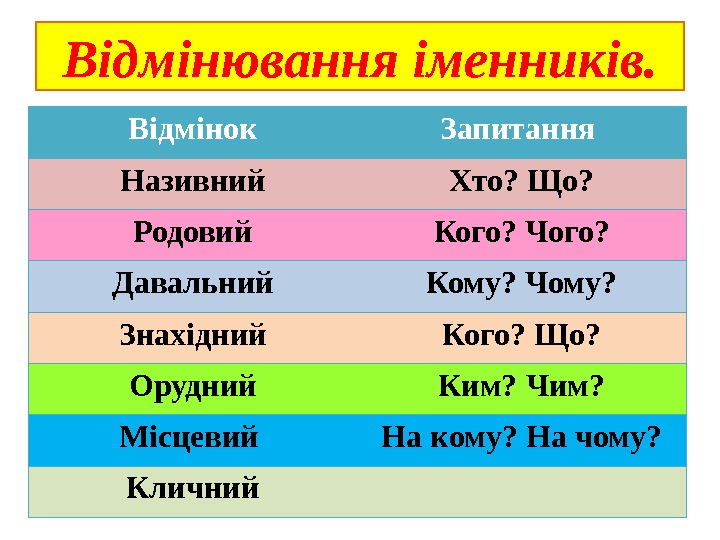 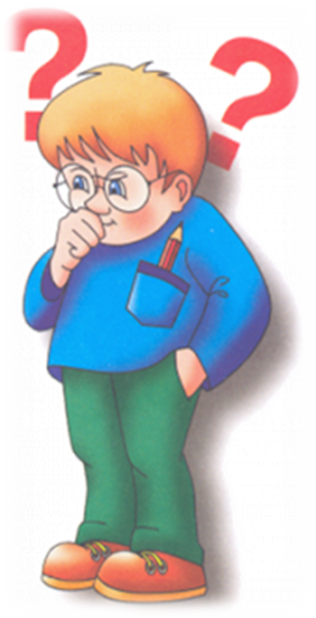 Рід іменників
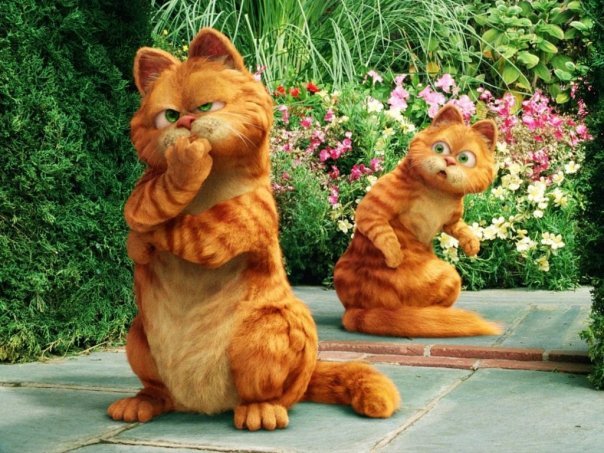 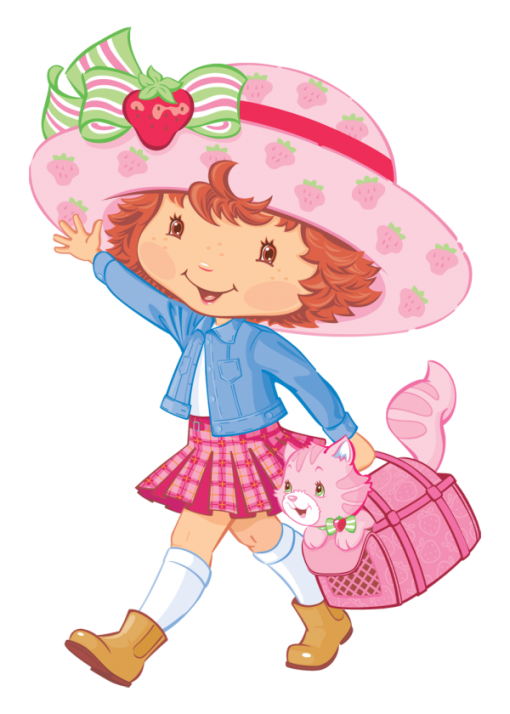 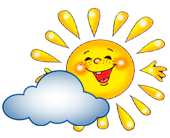 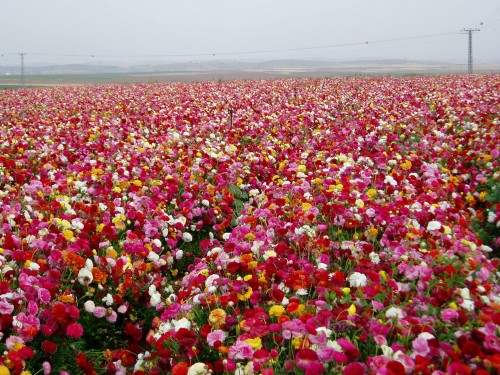 Число іменників
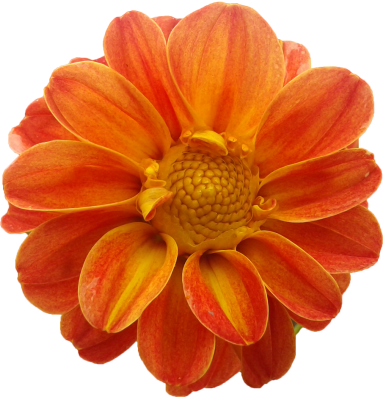 Однина                                 Множина
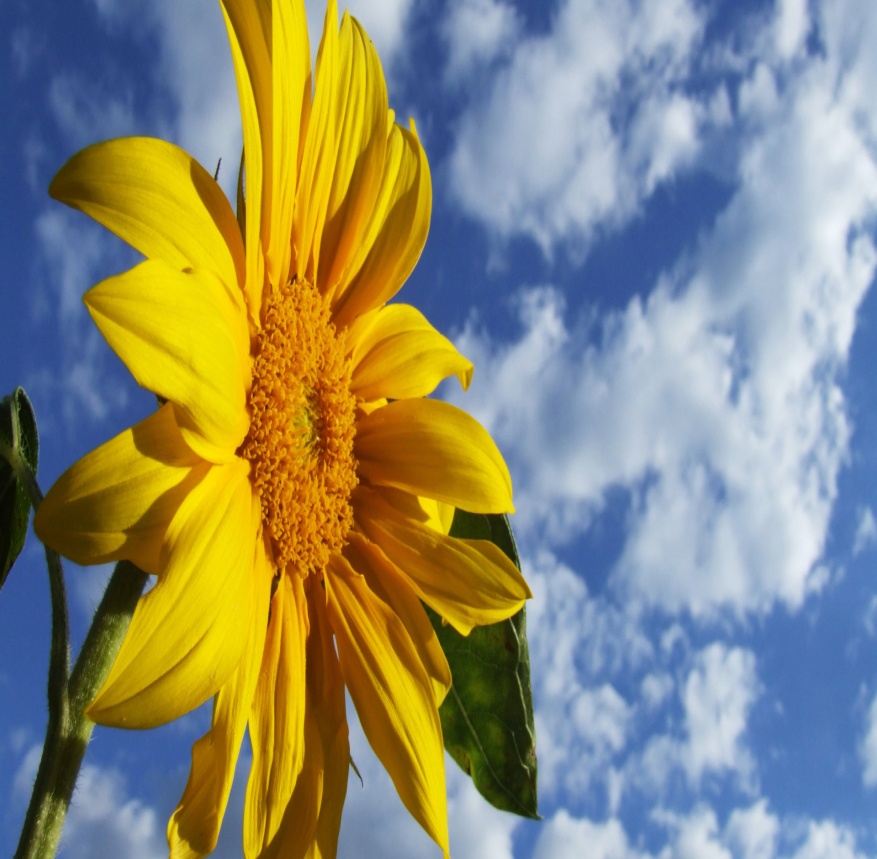 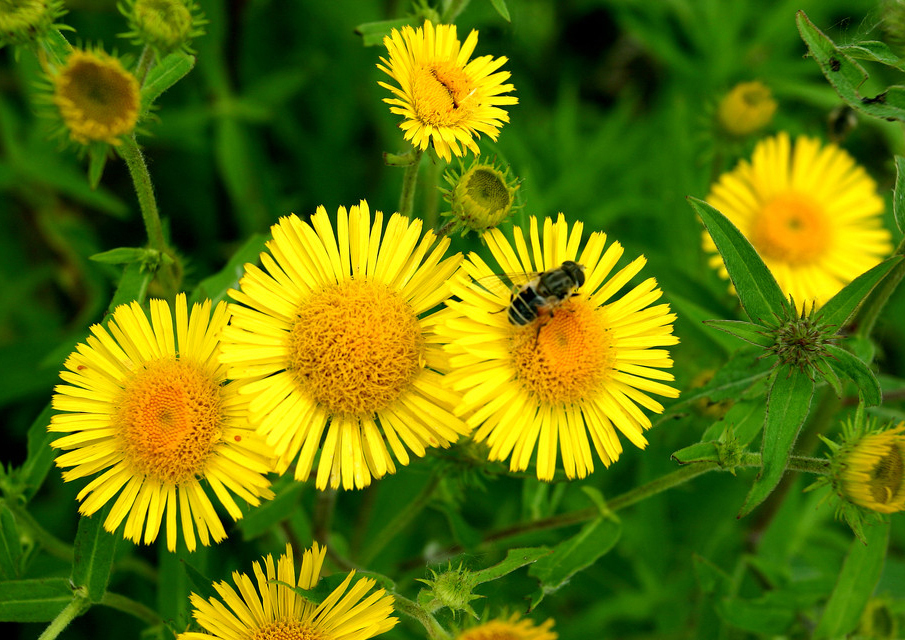 Змінювання іменників за відмінками
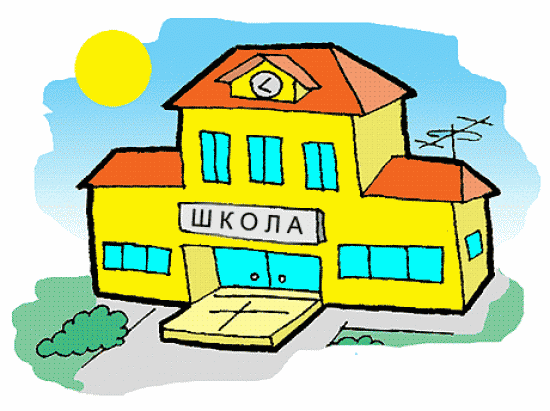 Сторінка “Тренувальна”
Вправа” Мікрофон”                                                - назвати власні назви;                                           - назвати загальні назви;                                       - істоти;                                                                       - неістоти;                                                                   - іменники в однині;                                                - іменники в множині.
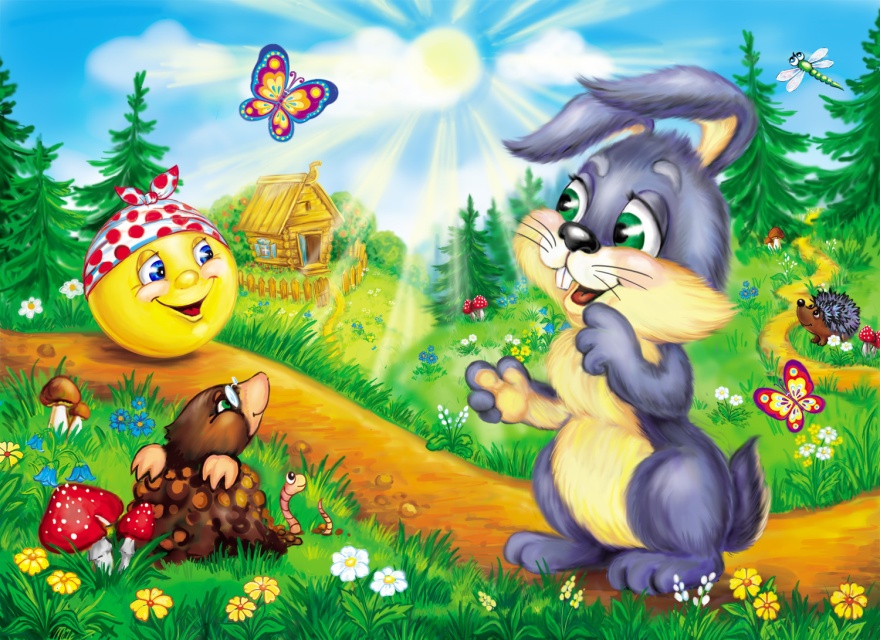 “Домашня” сторінка
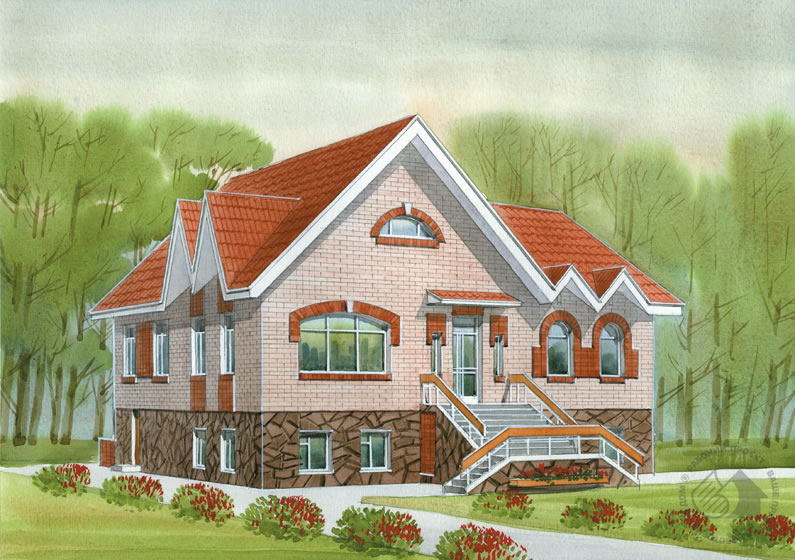 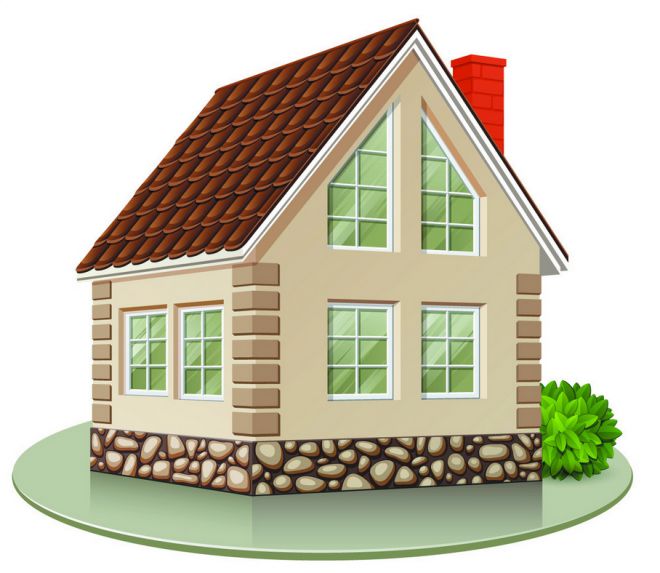